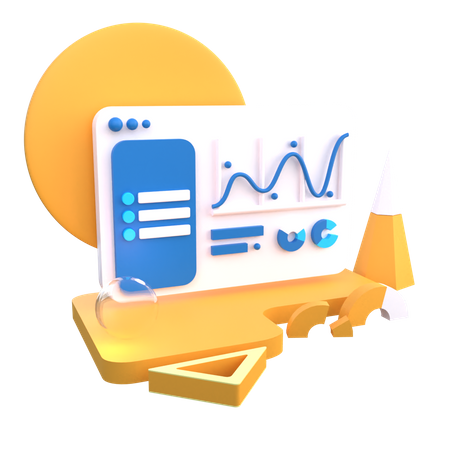 ALL
WEB DESIGN
GRAPHICS
BRANDS
USER INTERFACE
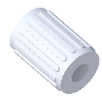 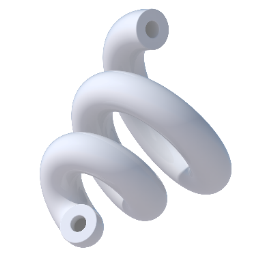 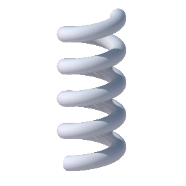 Free 
PPT Templates
Business Presentation  template.
Choose service
More info
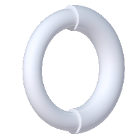 https://www.freeppt7.com
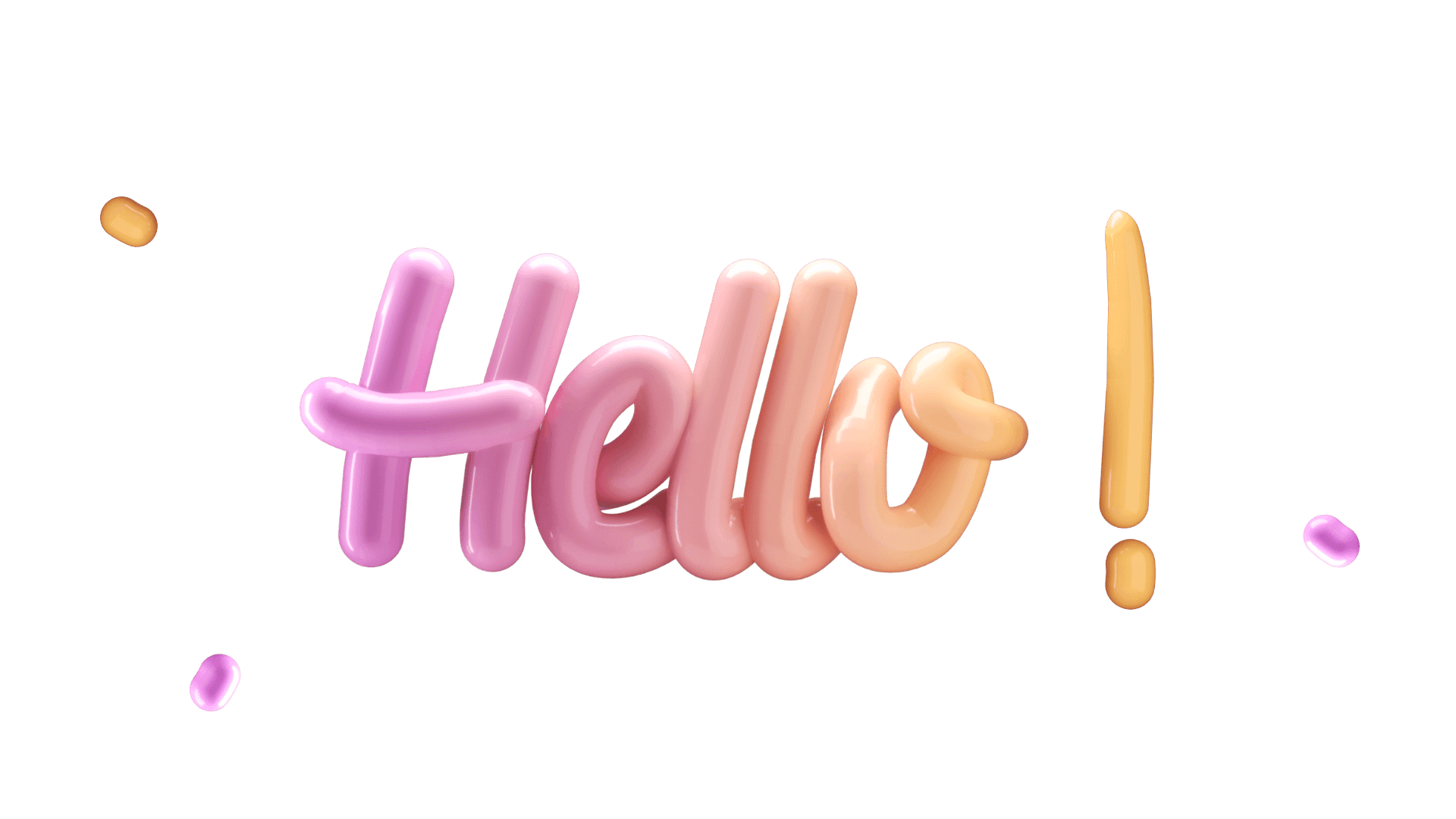 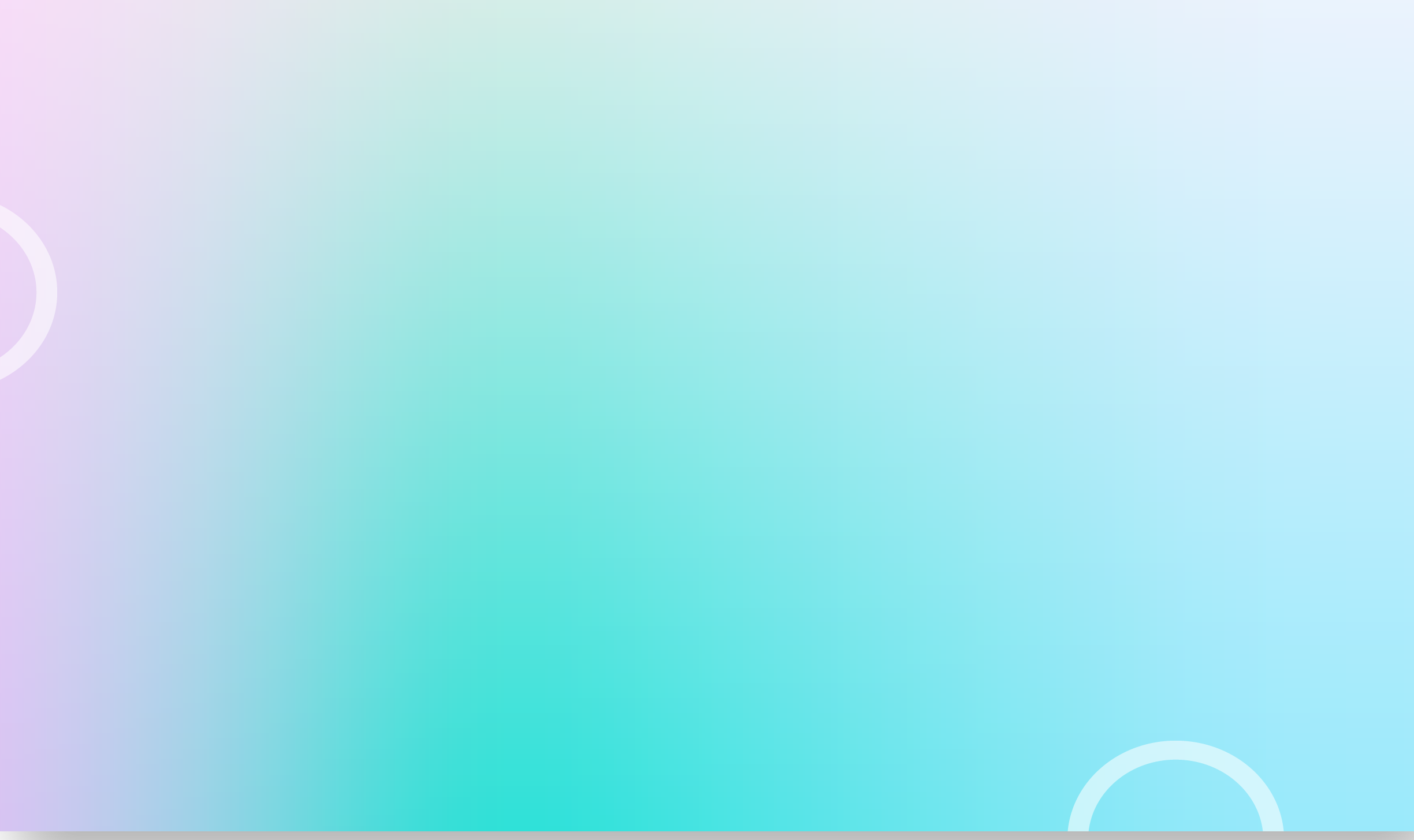 行业PPT模板http://www.1ppt.com/hangye/
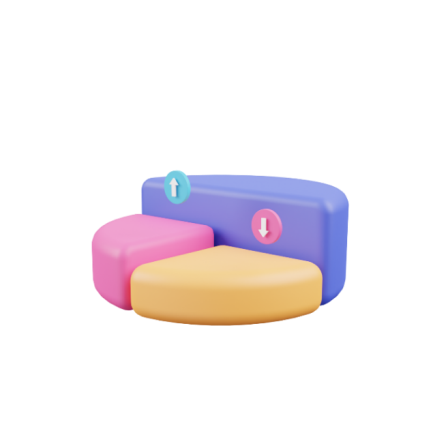 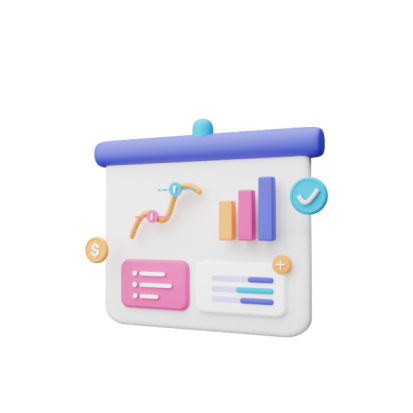 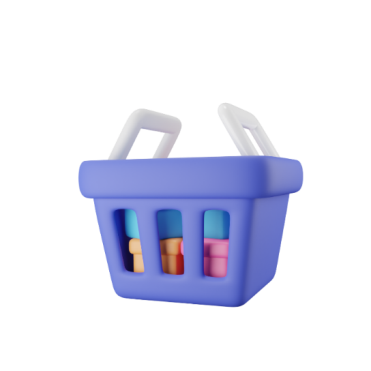 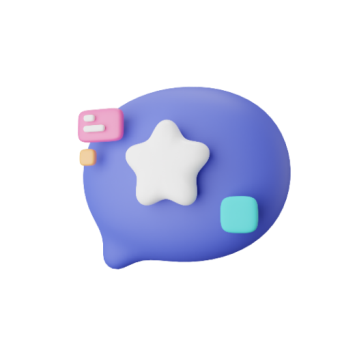 #1 Your Title Here
#2 Your Title Here
#3 Your Title Here
#4 Your Title Here
A wonderful serenity has taken possession of my entire soul
A wonderful serenity has taken possession of my entire soul
A wonderful serenity has taken possession of my entire soul
A wonderful serenity has taken possession of my entire soul
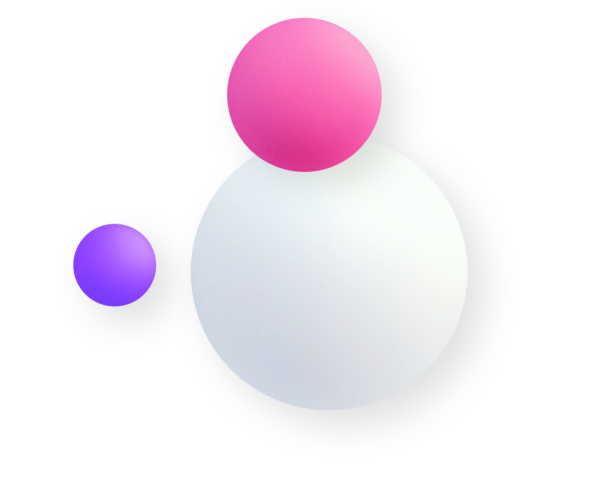 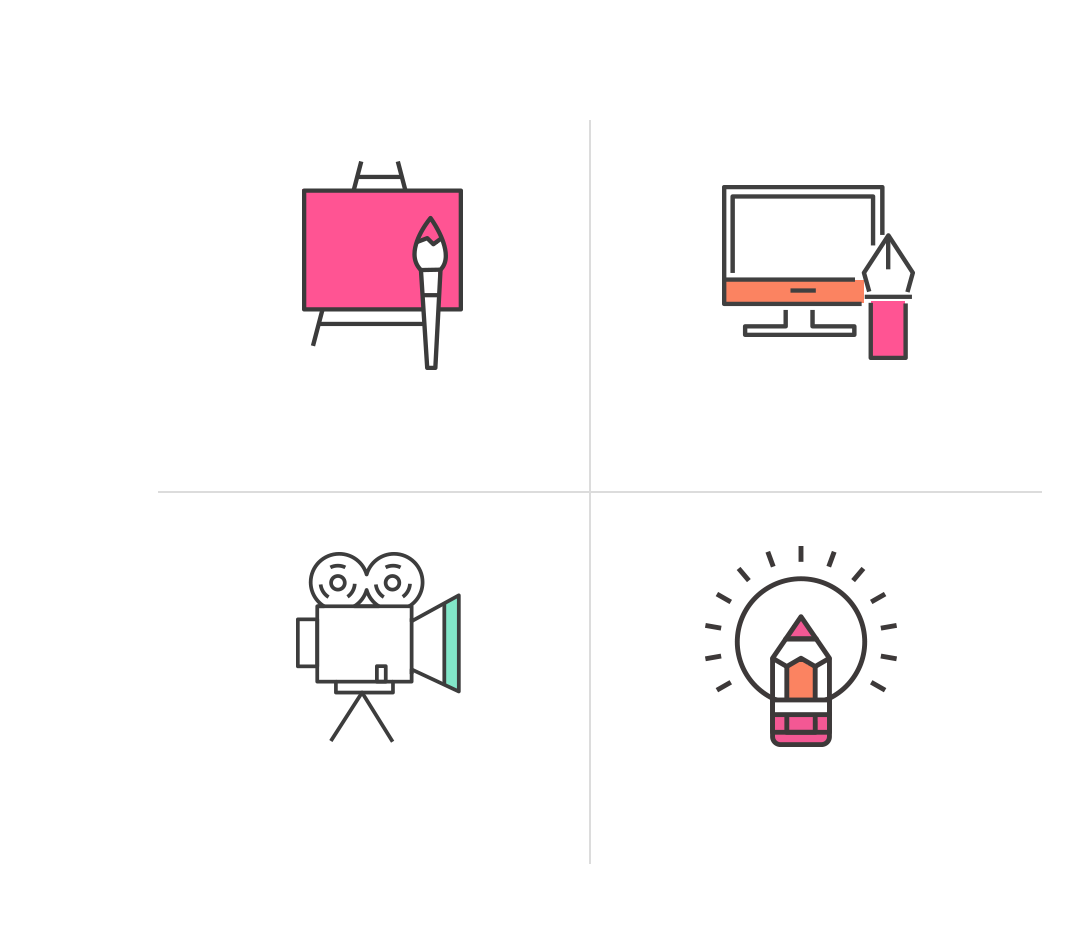 CONTENTS
Your Subtitle Will Go Here
01
Hey, hey, hey! It's Fat Company! 
Now I'm gonna sing a song for you, and this is gonna show you a thing or two. You'll have some fun now With me and the gang, learning
e7d195523061f1c03a90ee8e42cb24248e56383cd534985688F9F494128731F165EE95AB4B0C0A38076AAEA07667B1565C446FC45FF01DFB0E885BCDBDF3A284F3DB14DA61DD97F0BAB2E6C668FB4931DED5FAA0CB712CCE4D5ADF83392A44ACB80FA3430394BB368FC4442A937FBEAA755813D692D285C97FC8BC4728AD8F9CA4F58EFC1780963DBD9E3583AF6A7305
PART ONE
02
PART ONE
PART TWO
Hey, hey, hey! It's Fat Company! 
Now I'm gonna sing a song for you, and this is gonna show you a thing or two. You'll have some fun now With me and the gang, learning
PART TWO
03
Hey, hey, hey! It's Fat Company! 
Now I'm gonna sing a song for you, and this is gonna show you a thing or two. You'll have some fun now With me and the gang, learning
PART THREE
04
Hey, hey, hey! It's Fat Company! 
Now I'm gonna sing a song for you, and this is gonna show you a thing or two. You'll have some fun now With me and the gang, learning
PART THREE
PART FOUR
PART FOUR
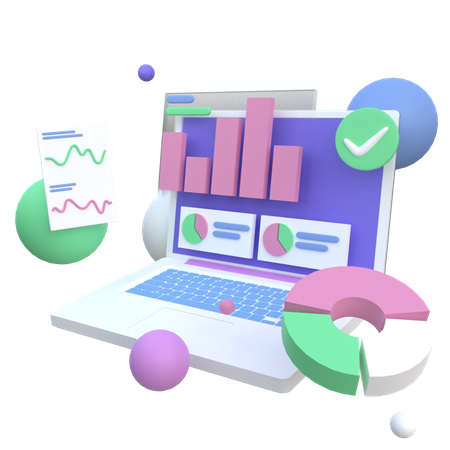 ALL
WEB DESIGN
GRAPHICS
BRANDS
USER INTERFACE
PART ONE
Business Presentation  template.
Choose service
More info
https://www.freeppt7.com
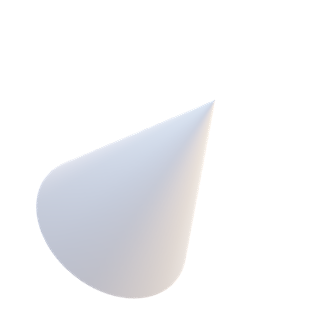 Measure And Increase Your Reach
e7d195523061f1c03a90ee8e42cb24248e56383cd534985688F9F494128731F165EE95AB4B0C0A38076AAEA07667B1565C446FC45FF01DFB0E885BCDBDF3A284F3DB14DA61DD97F0BAB2E6C668FB4931DED5FAA0CB712CCE4D5ADF83392A44ACB80FA3430394BB368FC4442A937FBEAA755813D692D285C97FC8BC4728AD8F9CA4F58EFC1780963DBD9E3583AF6A7305
Next   
Modern Design Of PowerPoint
Read More
A wonderful serenity has taken possession of my entire soul, like these sweet mornings of spring which I enjoy with my whole heart. I am alone, and feel the charm of existence in this spot, which was created for the bliss of souls like mine.
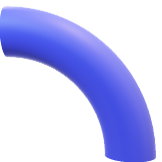 [Speaker Notes: Template comes from： https://www.freeppt7.com]
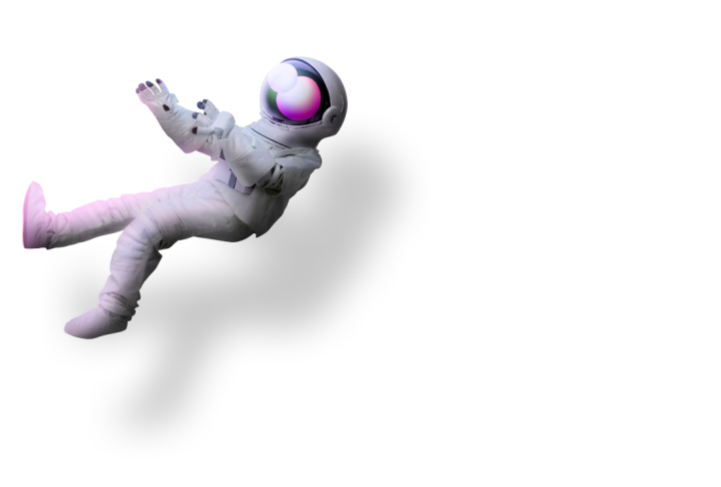 Insert  Your Great Subtitle Here
We Are Business ,  We Learn From The Best
e7d195523061f1c03a90ee8e42cb24248e56383cd534985688F9F494128731F165EE95AB4B0C0A38076AAEA07667B1565C446FC45FF01DFB0E885BCDBDF3A284F3DB14DA61DD97F0BAB2E6C668FB4931DED5FAA0CB712CCE4D5ADF83392A44ACB80FA3430394BB368FC4442A937FBEAA755813D692D285C97FC8BC4728AD8F9CA4F58EFC1780963DBD9E3583AF6A7305
This is some text. Place your preferred texts here. You can change it as you want. This is some text. This is some text. Place your preferred texts here. You can change it as you want. This is some text.
This is some text. Place your preferred texts here. You can change it as you want. This is some text.
Product
Lorem ipsum dolor sit amet, consectetur adipiscing elit. Nulla imperdiet volutpat t ferme Lorem
01
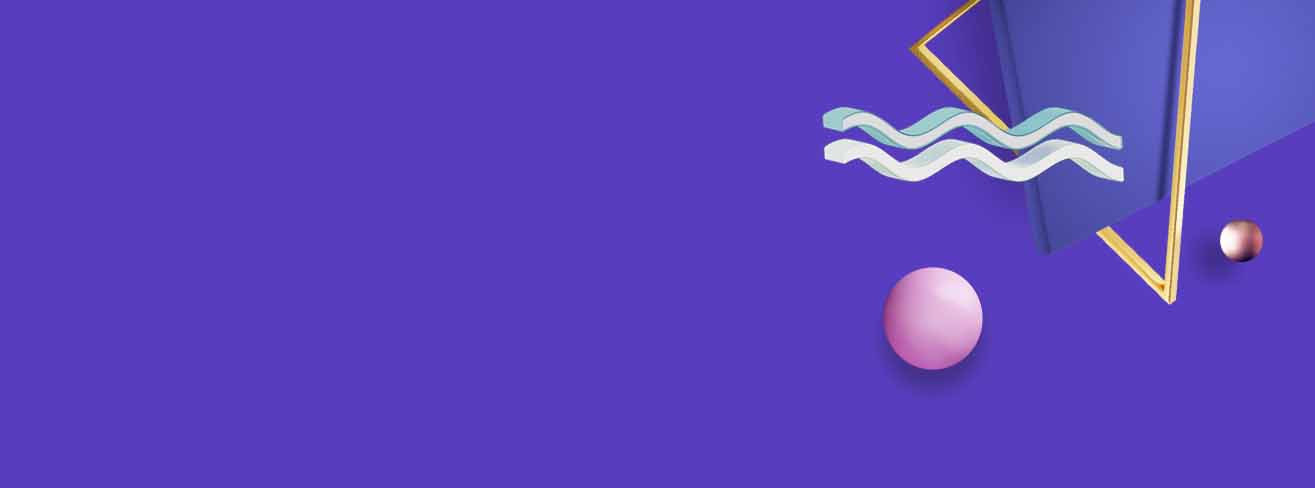 About Us
SEARCH
https://www.freeppt7.com/business/
Insert  Your Great Subtitle Here
30.000+
SLIDES
Lorem ipsum dolor sit amet, consectetur adipiscing elit. Nulla imperdiet volutpat dui at fermentum.
CHECK YOUR SEO RESULT
e7d195523061f1c03a90ee8e42cb24248e56383cd534985688F9F494128731F165EE95AB4B0C0A38076AAEA07667B1565C446FC45FF01DFB0E885BCDBDF3A284F3DB14DA61DD97F0BAB2E6C668FB4931DED5FAA0CB712CCE4D5ADF83392A44ACB80FA3430394BB368FC4442A937FBEAA755813D692D285C97FC8BC4728AD8F9CA4F58EFC1780963DBD9E3583AF6A7305
Updates Support
No hidden costs
$ 30.00
Hey, hey, hey! It's Fat Company! Now I'm gonna sing a song for you, and this is gonna show you
Lorem ipsum dolor sit amet, consectetur adipiscing elit, sed do eiusmod
Add To Cart
HEIJAILUO PRESENTATION
[Speaker Notes: Template comes from： https://www.freeppt7.com]
StartupYour Project
e7d195523061f1c03a90ee8e42cb24248e56383cd534985688F9F494128731F165EE95AB4B0C0A38076AAEA07667B1565C446FC45FF01DFB0E885BCDBDF3A284F3DB14DA61DD97F0BAB2E6C668FB4931DED5FAA0CB712CCE4D5ADF83392A44ACB80FA3430394BB368FC4442A937FBEAA755813D692D285C97FC8BC4728AD8F9CA4F58EFC1780963DBD9E3583AF6A7305
Technology is power
Hey, hey, hey! It's Fat Company! Now I'm gonna sing a song for you, and this is gonna show you a thing or two. You'll have some fun now With me and the gang, learning from each other While we do our thing
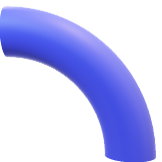 StartupYour Project
1
e7d195523061f1c03a90ee8e42cb24248e56383cd534985688F9F494128731F165EE95AB4B0C0A38076AAEA07667B1565C446FC45FF01DFB0E885BCDBDF3A284F3DB14DA61DD97F0BAB2E6C668FB4931DED5FAA0CB712CCE4D5ADF83392A44ACB80FA3430394BB368FC4442A937FBEAA755813D692D285C97FC8BC4728AD8F9CA4F58EFC1780963DBD9E3583AF6A7305
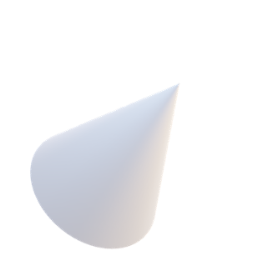 3
4
Technology is power
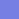 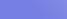 Hey, hey, hey! It's Fat Company! Now I'm gonna sing a song for you, and this is gonna show you a thing or two. You'll have some fun now With me and the gang, learning from each other While we do our thing

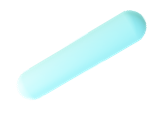 https://www.freeppt7.com/business/_
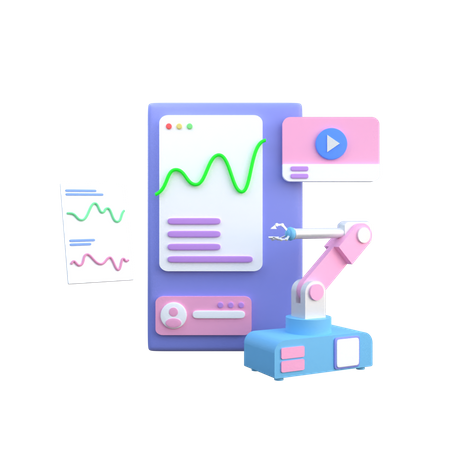 ALL
WEB DESIGN
GRAPHICS
BRANDS
USER INTERFACE
PART TWO
Business Presentation  template.
Choose service
More info
https://www.freeppt7.com
Task
Target
Setting
Overview
e7d195523061f1c03a90ee8e42cb24248e56383cd534985688F9F494128731F165EE95AB4B0C0A38076AAEA07667B1565C446FC45FF01DFB0E885BCDBDF3A284F3DB14DA61DD97F0BAB2E6C668FB4931DED5FAA0CB712CCE4D5ADF83392A44ACB80FA3430394BB368FC4442A937FBEAA755813D692D285C97FC8BC4728AD8F9CA4F58EFC1780963DBD9E3583AF6A7305
Assignment
Assignment
Assignment
Assignment
Assignment
Assignment
A wonderful serenity has taken possession
A wonderful serenity has taken possession
A wonderful serenity has taken possession
A wonderful serenity has taken possession
A wonderful serenity has taken possession
A wonderful serenity has taken possession
A wonderful serenity has taken possession
A wonderful serenity has taken possession
A wonderful serenity has taken possession
A wonderful serenity has taken possession
20 JANUARY 2021
20 JANUARY 2021
20 JANUARY 2021
20 JANUARY 2021
20 JANUARY 2021
20 JANUARY 2021
20 JANUARY 2022
20 JANUARY 2022
20 JANUARY 2021
20 JANUARY 2021
Strengths
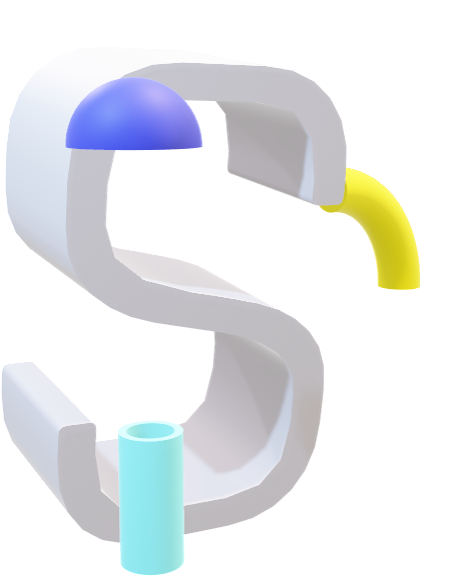 e7d195523061f1c03a90ee8e42cb24248e56383cd534985688F9F494128731F165EE95AB4B0C0A38076AAEA07667B1565C446FC45FF01DFB0E885BCDBDF3A284F3DB14DA61DD97F0BAB2E6C668FB4931DED5FAA0CB712CCE4D5ADF83392A44ACB80FA3430394BB368FC4442A937FBEAA755813D692D285C97FC8BC4728AD8F9CA4F58EFC1780963DBD9E3583AF6A7305
SWOT Analysis
FEATURE
Lorem ipsum dolor sit amet, consectetur adipiscing elit. Nulla imperdiet volutpat dui at fermentm.
FEATURE
Lorem ipsum dolor sit amet, consectetur adipiscing elit. Nulla imperdiet volutpat dui at fermentm.
Read More
250
80
176
FEATURE
Value one
Value two
Value three
Lorem ipsum dolor sit amet, consectetur adipiscing elit. Nulla imperdiet volutpat dui at fermentm.
tech_
[Speaker Notes: Template comes from： https://www.freeppt7.com]
01.
Weaknesses
e7d195523061f1c03a90ee8e42cb24248e56383cd534985688F9F494128731F165EE95AB4B0C0A38076AAEA07667B1565C446FC45FF01DFB0E885BCDBDF3A284F3DB14DA61DD97F0BAB2E6C668FB4931DED5FAA0CB712CCE4D5ADF83392A44ACB80FA3430394BB368FC4442A937FBEAA755813D692D285C97FC8BC4728AD8F9CA4F58EFC1780963DBD9E3583AF6A7305
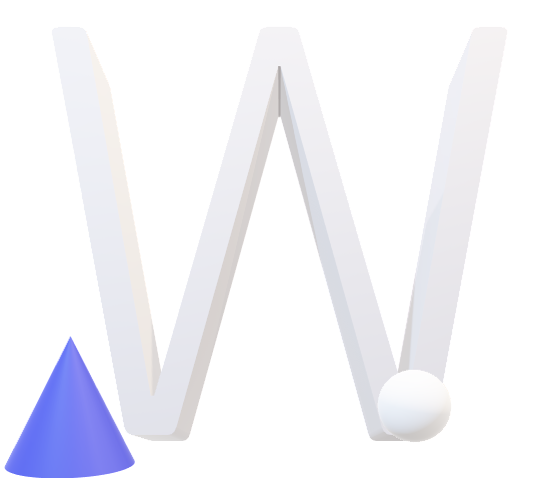 SWOT Analysis
FEATURE
Lorem ipsum dolor sit amet, consectetur adipiscing elit. Nulla imperdiet volutpat dui at fermentm.
FEATURE
Description
Lorem ipsum dolor sit amet, consectetur adipiscing elit. Nulla imperdiet volutpat dui at fermentm.
Read More
Hey, hey, hey! It's Fat Company! Now I'm gonna sing a song for you,
FEATURE
Lorem ipsum dolor sit amet, consectetur adipiscing elit. Nulla imperdiet volutpat dui at fermentm.
tech_
[Speaker Notes: Template comes from： https://www.freeppt7.com]
Opportunities
e7d195523061f1c03a90ee8e42cb24248e56383cd534985688F9F494128731F165EE95AB4B0C0A38076AAEA07667B1565C446FC45FF01DFB0E885BCDBDF3A284F3DB14DA61DD97F0BAB2E6C668FB4931DED5FAA0CB712CCE4D5ADF83392A44ACB80FA3430394BB368FC4442A937FBEAA755813D692D285C97FC8BC4728AD8F9CA4F58EFC1780963DBD9E3583AF6A7305
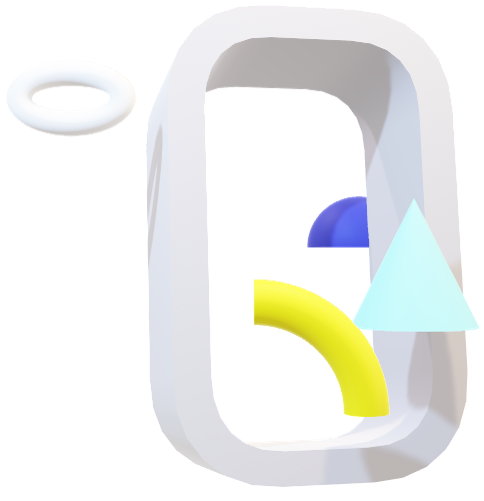 SWOT Analysis
FEATURE
Lorem ipsum dolor sit amet, consectetur adipiscing elit. Nulla imperdiet volutpat dui at fermentm.
FEATURE
Lorem ipsum dolor sit amet, consectetur adipiscing elit. Nulla imperdiet volutpat dui at fermentm.
Read More
250
80
176
FEATURE
Value one
Value two
Value three
Lorem ipsum dolor sit amet, consectetur adipiscing elit. Nulla imperdiet volutpat dui at fermentm.
tech_
[Speaker Notes: Template comes from： https://www.freeppt7.com]
02.
Threats
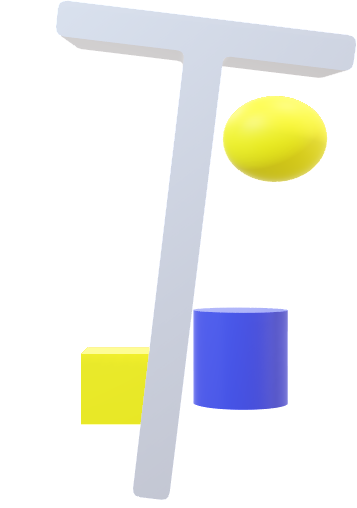 e7d195523061f1c03a90ee8e42cb24248e56383cd534985688F9F494128731F165EE95AB4B0C0A38076AAEA07667B1565C446FC45FF01DFB0E885BCDBDF3A284F3DB14DA61DD97F0BAB2E6C668FB4931DED5FAA0CB712CCE4D5ADF83392A44ACB80FA3430394BB368FC4442A937FBEAA755813D692D285C97FC8BC4728AD8F9CA4F58EFC1780963DBD9E3583AF6A7305
SWOT Analysis
FEATURE
Lorem ipsum dolor sit amet, consectetur adipiscing elit. Nulla imperdiet volutpat dui at fermentm.
FEATURE
Description
Lorem ipsum dolor sit amet, consectetur adipiscing elit. Nulla imperdiet volutpat dui at fermentm.
Read More
Hey, hey, hey! It's Fat Company! Now I'm gonna sing a song for you,
FEATURE
Lorem ipsum dolor sit amet, consectetur adipiscing elit. Nulla imperdiet volutpat dui at fermentm.
tech_
[Speaker Notes: Template comes from： https://www.freeppt7.com]
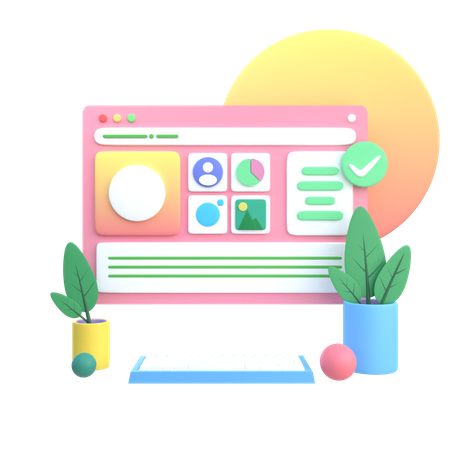 ALL
WEB DESIGN
GRAPHICS
BRANDS
USER INTERFACE
PART THREE
Business Presentation  template.
Choose service
More info
https://www.freeppt7.com
Mission
About our 
Mission
A wonderful serenity has taken possession of my entire soul
Mission
Mission
To create a better everyday life for the many people.
A wonderful serenity has taken possession of my entire soul
Insert Your Amazing Statement Here
Mission
Mission
Insert Your Amazing Statement Here
The European languages are members of the same family. Their separate existence
A wonderful serenity has taken possession of my entire soul
A wonderful serenity has taken possession of my entire soul
Insert Your Amazing Statement Here
Insert Your Amazing Statement Here
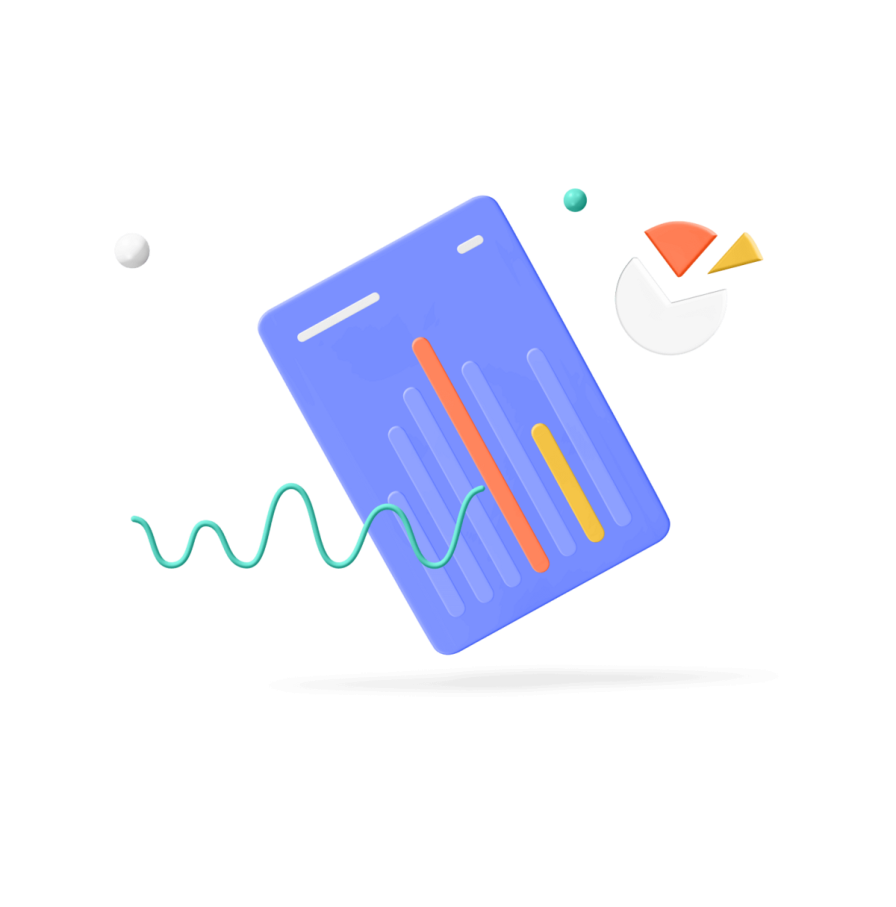 SWOT AnalysisStreghts
Hey, hey, hey! It's Fat Company! Now I'm gonna sing a song for you, and this is gonna show you a thing or two.
Hey, hey, hey! It's Fat Company!
Hey, hey, hey! It's Fat Company!
Hey, hey, hey! It's Fat Company!
Hey, hey, hey! It's Fat Company!
Hey, hey, hey! It's Fat Company!
Hey, hey, hey! It's Fat Company!
Read More
Option Two
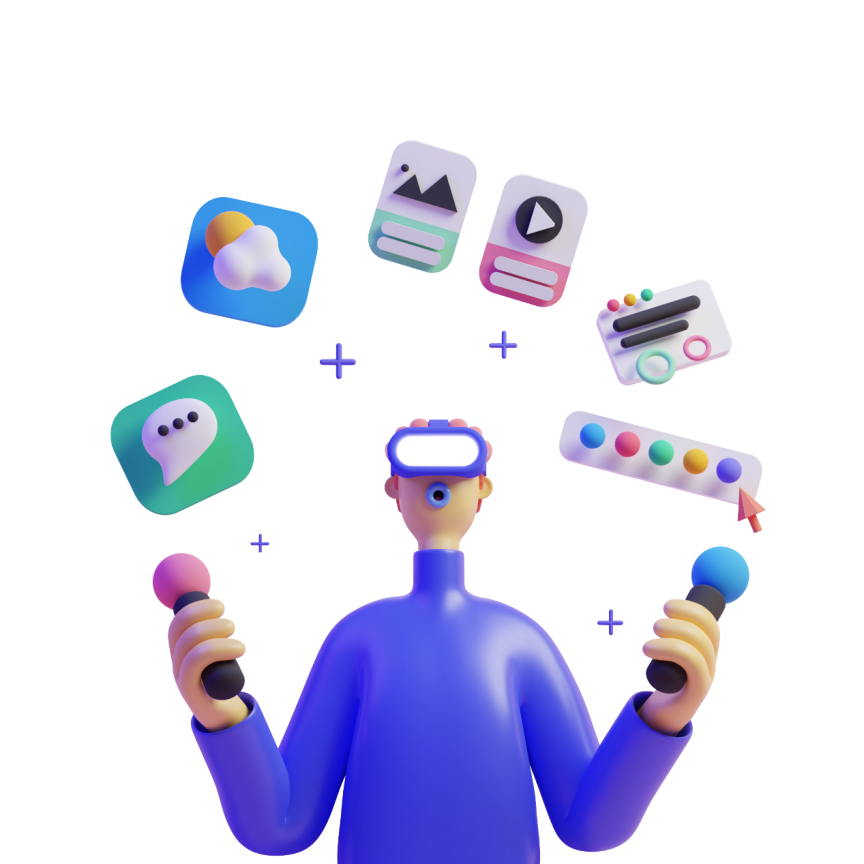 SWOT AnalysisWeakness
Hey, hey, hey! It's Fat Company! Now I'm gonna sing a song for you, and this is gonna show you a thing or two.
Hey, hey, hey! It's Fat Company!
Hey, hey, hey! It's Fat Company!
Hey, hey, hey! It's Fat Company!
Hey, hey, hey! It's Fat Company!
Hey, hey, hey! It's Fat Company!
Hey, hey, hey! It's Fat Company!
Read More
Option Two
SWOT AnalysisOpportunities
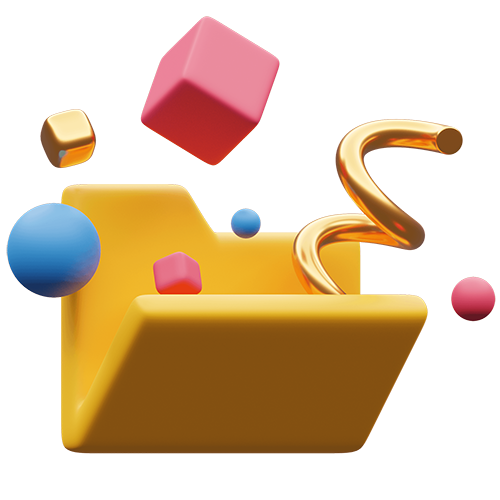 Hey, hey, hey! It's Fat Company! Now I'm gonna sing a song for you, and this is gonna show you a thing or two.
Hey, hey, hey! It's Fat Company!
Hey, hey, hey! It's Fat Company!
Hey, hey, hey! It's Fat Company!
Hey, hey, hey! It's Fat Company!
Hey, hey, hey! It's Fat Company!
Hey, hey, hey! It's Fat Company!
Read More
Option Two
SWOT AnalysisThreats
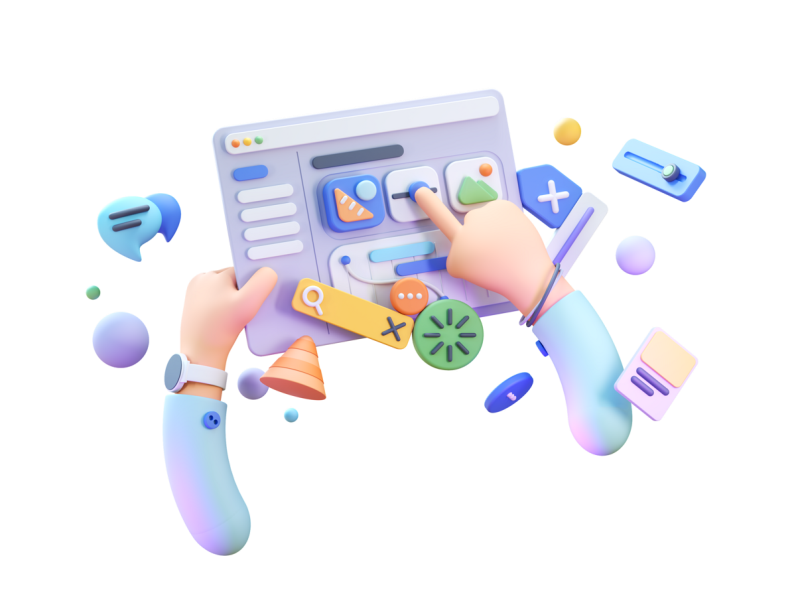 Hey, hey, hey! It's Fat Company! Now I'm gonna sing a song for you, and this is gonna show you a thing or two.
Hey, hey, hey! It's Fat Company!
Hey, hey, hey! It's Fat Company!
Hey, hey, hey! It's Fat Company!
Hey, hey, hey! It's Fat Company!
Hey, hey, hey! It's Fat Company!
Hey, hey, hey! It's Fat Company!
Read More
Option Two
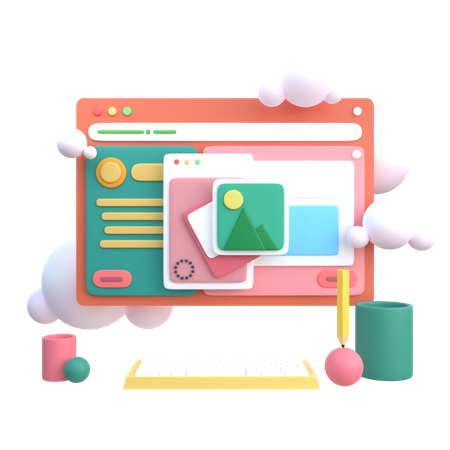 ALL
WEB DESIGN
GRAPHICS
BRANDS
USER INTERFACE
PART FOUR
Business Presentation  template.
Choose service
More info
https://www.freeppt7.com
Meet our director
e7d195523061f1c03a90ee8e42cb24248e56383cd534985688F9F494128731F165EE95AB4B0C0A38076AAEA07667B1565C446FC45FF01DFB0E885BCDBDF3A284F3DB14DA61DD97F0BAB2E6C668FB4931DED5FAA0CB712CCE4D5ADF83392A44ACB80FA3430394BB368FC4442A937FBEAA755813D692D285C97FC8BC4728AD8F9CA4F58EFC1780963DBD9E3583AF6A7305
HEIJAILUO
Hey, hey, hey! It's Fat Company! 
Now I'm gonna sing a song for you, and this is gonna show you a thing or two. You'll have some
Read More
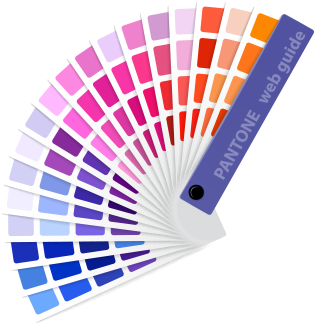 Company
About  Our Team
Hey, hey, hey! It's Fat Company! 
Now I'm gonna sing a song for you, and this is gonna show you a thing or two. You'll have some
[Speaker Notes: Template comes from： https://www.freeppt7.com]
Learning Management Systems
Fully support language
e7d195523061f1c03a90ee8e42cb24248e56383cd534985688F9F494128731F165EE95AB4B0C0A38076AAEA07667B1565C446FC45FF01DFB0E885BCDBDF3A284F3DB14DA61DD97F0BAB2E6C668FB4931DED5FAA0CB712CCE4D5ADF83392A44ACB80FA3430394BB368FC4442A937FBEAA755813D692D285C97FC8BC4728AD8F9CA4F58EFC1780963DBD9E3583AF6A7305
JAVA
PHP
Python
Support programming language
Hey, hey, hey! It's Fat Company! Now I'm gonna sing a song for you, and this is gonna show you a thing or two. You'll have some fun now With me and the gang, learning from each other While we do our thing
C++
C#
C
More programming language
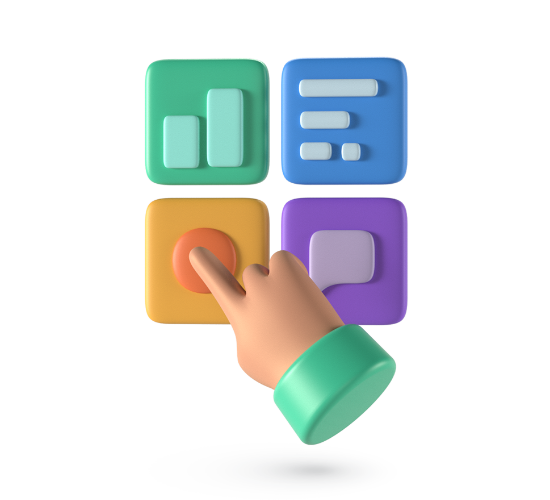 Creating solutions is what 
We do best.
Hey, hey, hey! It's Fat Company! Now I'm gonna sing a song for you, and this is gonna show you a thing or two. You'll have some fun now With me and the gang, learning from each other While we do our thing.
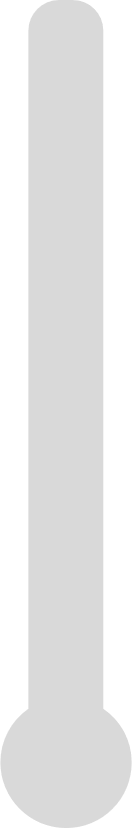 Expended So Far
Expended So Far
Current Parlance
50%
1,085,000
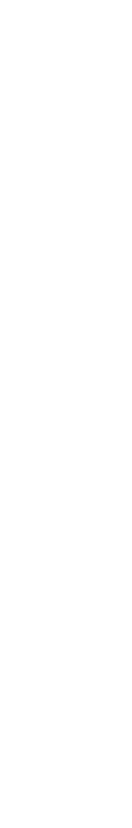 1,085,000
15,582,000
-20% from last Month
75%
25%
25%
70%
0%
100%
JAN
FEB
MAR
APR
MAY
JUN
JUL
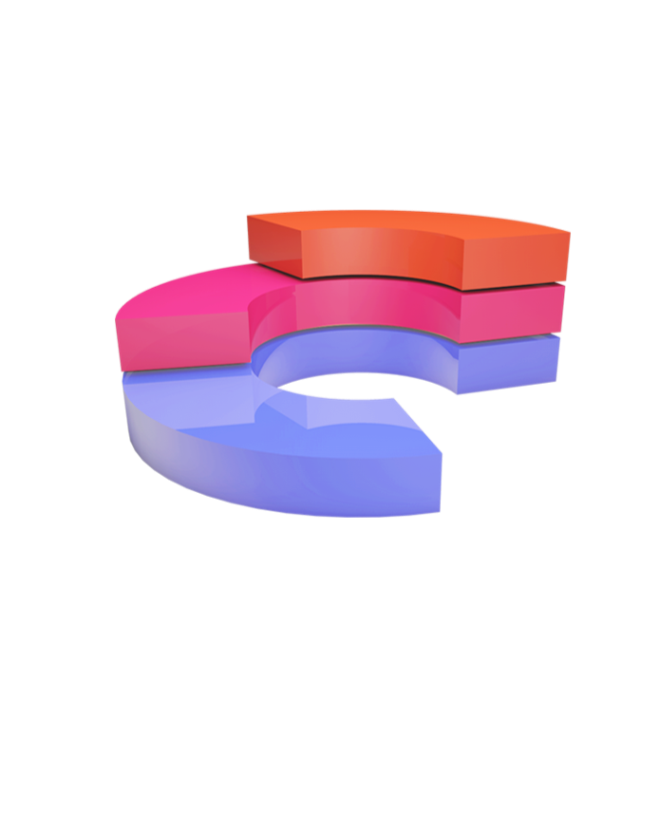 01
Creative Image Slide
PresentationAgenda
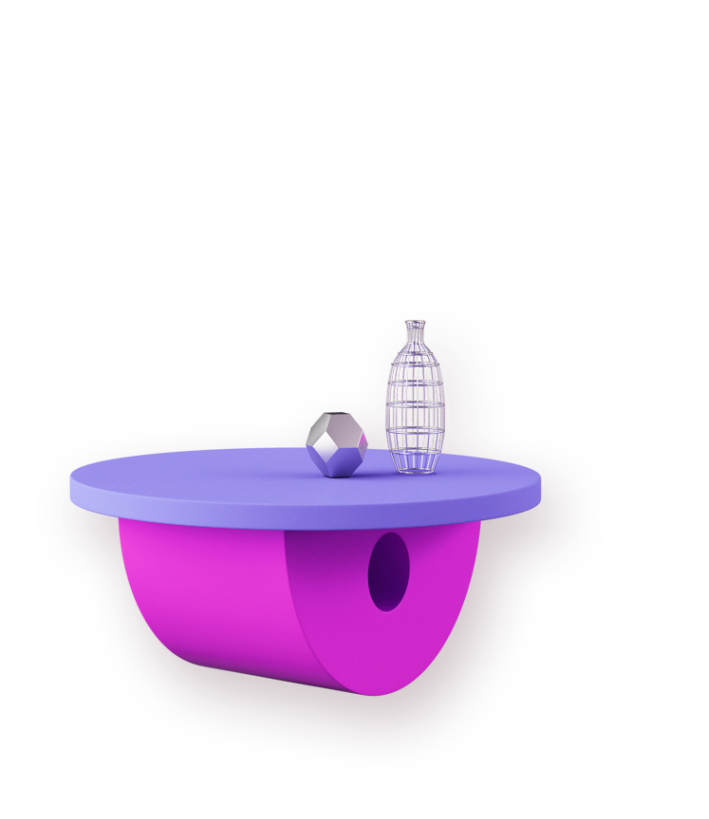 e7d195523061f1c03a90ee8e42cb24248e56383cd534985688F9F494128731F165EE95AB4B0C0A38076AAEA07667B1565C446FC45FF01DFB0E885BCDBDF3A284F3DB14DA61DD97F0BAB2E6C668FB4931DED5FAA0CB712CCE4D5ADF83392A44ACB80FA3430394BB368FC4442A937FBEAA755813D692D285C97FC8BC4728AD8F9CA4F58EFC1780963DBD9E3583AF6A7305
Hey, hey, hey! It's Fat Company! Now I'm gonna sing a song for you, and this is gonna show you a thing or two.
Hey, hey, hey! It's Fat Company! Now I'm gonna sing a song for you, and this is gonna show you a thing or two. You'll have some fun now With me and the gang, learning from each other While we do our thing
02
MARKETING PROMOTIONS
Quickly repurpose top-line innovation before global communities.
PresentationAgenda
90%
6,850$ for Day
560 Users
BUSINESS ELEMENTS
Quickly repurpose top-line innovation before global communities.
Hey, hey, hey! It's Fat Company! Now I'm gonna sing a song for you, and this is gonna show you a thing or two. You'll have some fun now With me and the gang, learning from each other While we do our thing
65%
1,210$ for Day
420 Users
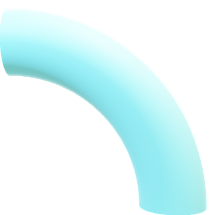 Insert title here
Introduting Our Company!
2
0
2
0
Sed ut perspiciatis unde omnis iste natus error voluptatem rem aperiam
e7d195523061f1c03a90ee8e42cb24248e56383cd534985688F9F494128731F165EE95AB4B0C0A38076AAEA07667B1565C446FC45FF01DFB0E885BCDBDF3A284F3DB14DA61DD97F0BAB2E6C668FB4931DED5FAA0CB712CCE4D5ADF83392A44ACB80FA3430394BB368FC4442A937FBEAA755813D692D285C97FC8BC4728AD8F9CA4F58EFC1780963DBD9E3583AF6A7305
Insert title here
Hey, hey, hey! It's Fat Company! Now I'm gonna sing a song for you, and this is gonna show you a thing or two. You'll have some fun now
Sed ut perspiciatis unde omnis iste natus error voluptatem rem aperiam
Insert title here
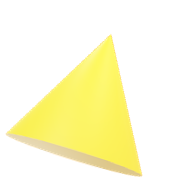 Sed ut perspiciatis unde omnis iste natus error voluptatem rem aperiam
Insert title here
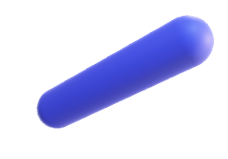 Sed ut perspiciatis unde omnis iste natus error voluptatem rem aperiam
[Speaker Notes: Template comes from： https://www.freeppt7.com]
ALL
WEB DESIGN
GRAPHICS
BRANDS
USER INTERFACE
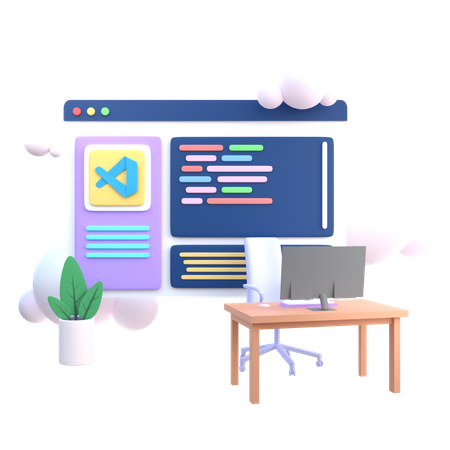 PART FIVE
Business Presentation  template.
Choose service
More info
https://www.freeppt7.com
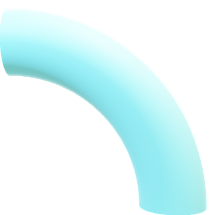 e7d195523061f1c03a90ee8e42cb24248e56383cd534985688F9F494128731F165EE95AB4B0C0A38076AAEA07667B1565C446FC45FF01DFB0E885BCDBDF3A284F3DB14DA61DD97F0BAB2E6C668FB4931DED5FAA0CB712CCE4D5ADF83392A44ACB80FA3430394BB368FC4442A937FBEAA755813D692D285C97FC8BC4728AD8F9CA4F58EFC1780963DBD9E3583AF6A7305
Online Training
Hey, hey, hey! It's Fat Company! Now I'm gonna sing a song for you, and this is gonna show you a thing or two. You'll have some fun now With me and the gang, learning from each other While we do our thing
01.
02.
03.
04.
Choose the Language
Start Small
Online Training
Play Coding
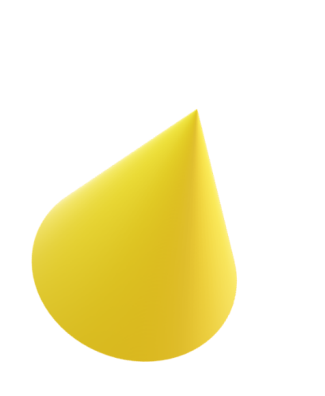 Read More
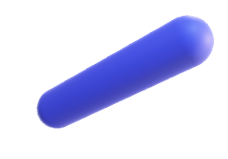 [Speaker Notes: Template comes from： https://www.freeppt7.com]
Sunburst Office
 Chart Diagram
Best Service Of Us
03
Best Service Of Us
Best Service Of Us
02
01
Lorem ipsum dolor sit amet, consectetur adipiscing elit. Nulla imperdiet volutpat dui at fermentum
Lorem ipsum dolor sit amet, consectetur adipiscing elit. Nulla imperdiet volutpat dui at fermentum
Lorem ipsum dolor sit amet, consectetur adipiscing elit. Nulla imperdiet volutpat dui at fermentum
e7d195523061f1c03a90ee8e42cb24248e56383cd534985688F9F494128731F165EE95AB4B0C0A38076AAEA07667B1565C446FC45FF01DFB0E885BCDBDF3A284F3DB14DA61DD97F0BAB2E6C668FB4931DED5FAA0CB712CCE4D5ADF83392A44ACB80FA3430394BB368FC4442A937FBEAA755813D692D285C97FC8BC4728AD8F9CA4F58EFC1780963DBD9E3583AF6A7305
Modern Design Of PowerPoint
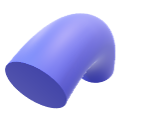 Our Vision
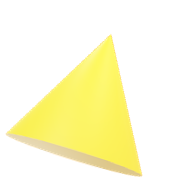 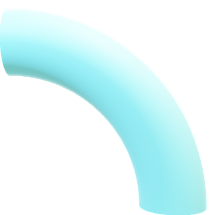 Hey, hey, hey! It's Fat Company! Now I'm gonna sing a song for you, and this is gonna show you a thing or two. You'll have some fun now With me and the gang, learning from each other While we do our thing.
Hey, hey, hey! It's Fat Company! Now I'm gonna sing a song for you, and this is gonna show you a thing or two. You'll have some fun now With me and the gang, learning from each other While we do our thing.
Our Project Detail
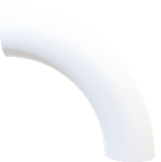 e7d195523061f1c03a90ee8e42cb24248e56383cd534985688F9F494128731F165EE95AB4B0C0A38076AAEA07667B1565C446FC45FF01DFB0E885BCDBDF3A284F3DB14DA61DD97F0BAB2E6C668FB4931DED5FAA0CB712CCE4D5ADF83392A44ACB80FA3430394BB368FC4442A937FBEAA755813D692D285C97FC8BC4728AD8F9CA4F58EFC1780963DBD9E3583AF6A7305
Description
Description
Description
Description
Description
Description
A wonderful serenity has taken possession of my entire soul.
A wonderful serenity has taken possession of my entire soul.
A wonderful serenity has taken possession of my entire soul.
A wonderful serenity has taken possession of my entire soul.
A wonderful serenity has taken possession of my entire soul.
A wonderful serenity has taken possession of my entire soul.
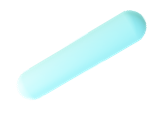 Puzzle infographic slide
e7d195523061f1c03a90ee8e42cb24248e56383cd534985688F9F494128731F165EE95AB4B0C0A38076AAEA07667B1565C446FC45FF01DFB0E885BCDBDF3A284F3DB14DA61DD97F0BAB2E6C668FB4931DED5FAA0CB712CCE4D5ADF83392A44ACB80FA3430394BB368FC4442A937FBEAA755813D692D285C97FC8BC4728AD8F9CA4F58EFC1780963DBD9E3583AF6A7305
Hey, hey, hey! It's Fat Company! Now I'm gonna sing a song for you, and this is gonna show you a thing or two. You'll have some fun now With me and the gang, learning from each other While we do our thing.
Hey, hey, hey! It's Fat Company
Description
Description
We will back
A wonderful serenity has taken possession of my entire soul.
A wonderful serenity has taken possession of my entire soul.
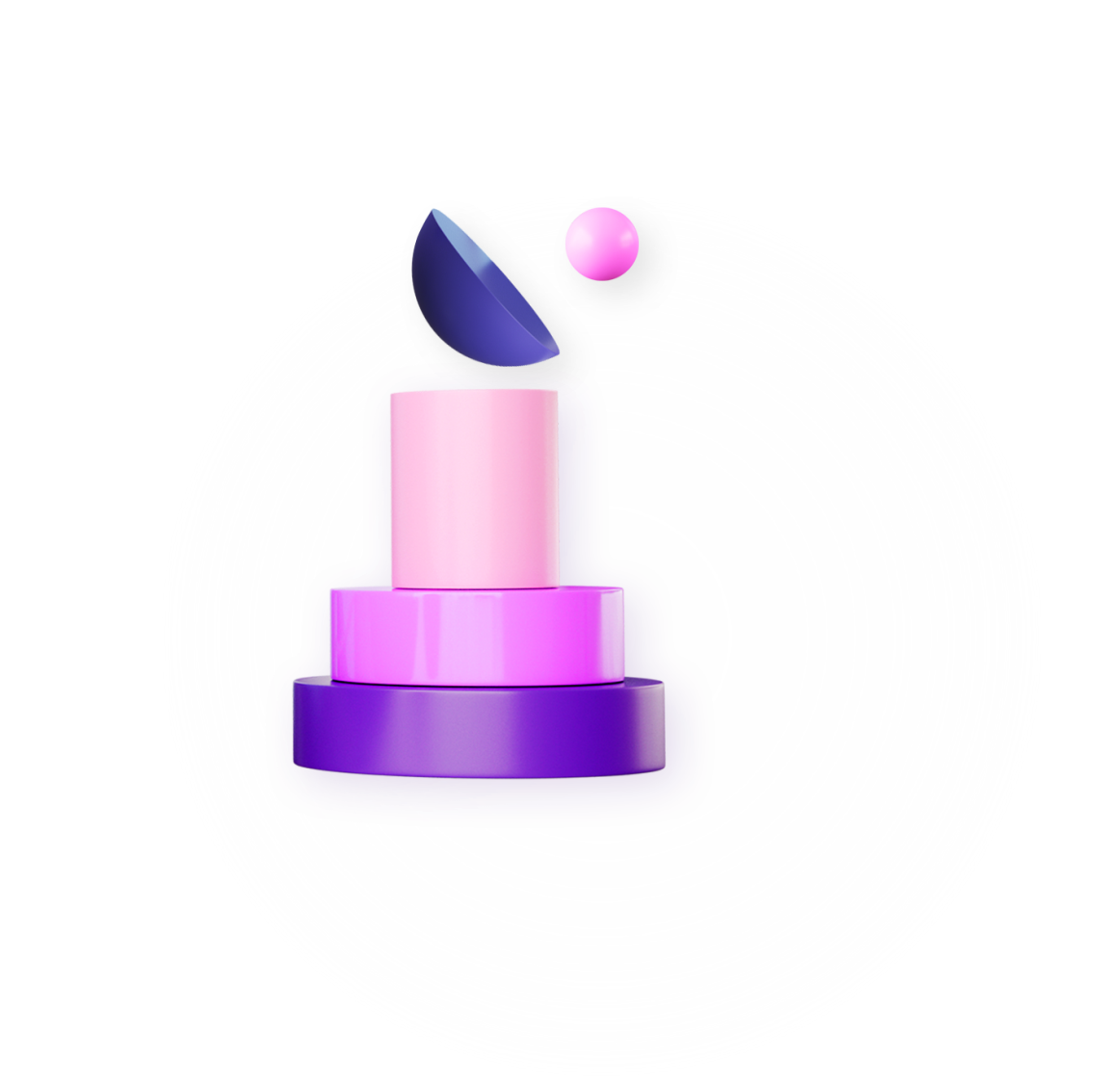 Company TEMPLATE
About us
1
2
3
4
Social Marketing
Design
Social Marketing
Design
e7d195523061f1c03a90ee8e42cb24248e56383cd534985688F9F494128731F165EE95AB4B0C0A38076AAEA07667B1565C446FC45FF01DFB0E885BCDBDF3A284F3DB14DA61DD97F0BAB2E6C668FB4931DED5FAA0CB712CCE4D5ADF83392A44ACB80FA3430394BB368FC4442A937FBEAA755813D692D285C97FC8BC4728AD8F9CA4F58EFC1780963DBD9E3583AF6A7305
Hey, hey, hey! It's Fat Company! Now I'm gonna sing a song for you
Hey, hey, hey! It's Fat Company! Now I'm gonna sing a song for you
Hey, hey, hey! It's Fat Company! Now I'm gonna sing a song for you
Hey, hey, hey! It's Fat Company! Now I'm gonna sing a song for you
Business Department Analysis
Business Department Analysis
Business Department Analysis
Business Department Analysis
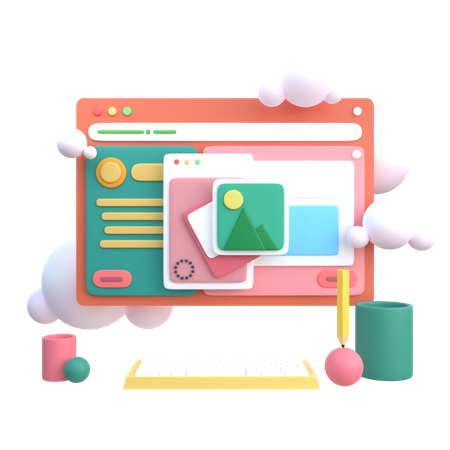 ALL
WEB DESIGN
GRAPHICS
BRANDS
USER INTERFACE
THANK YOU
Business Presentation  template.
Choose service
More info
https://www.freeppt7.com
We respect your valuable time with freeppt7!
If you have any questions, please reach us
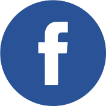 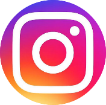 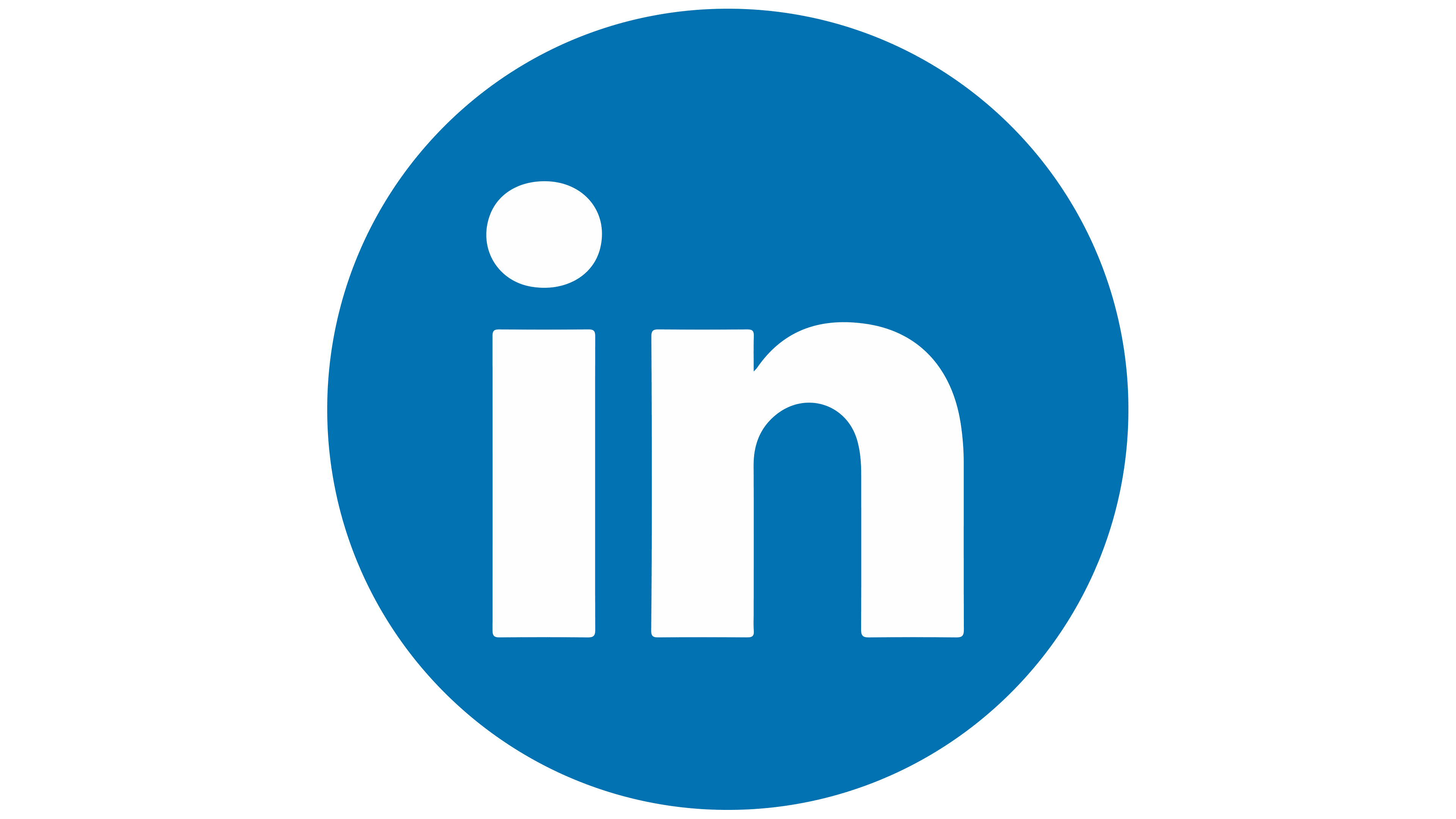 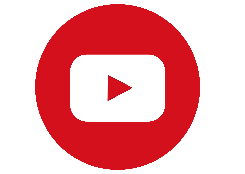 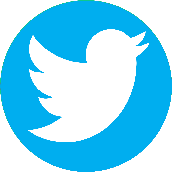 Do you have a design request, please visit our redesign page.
CREDIT: Freeppt7.com created this PowerPoint template.
Let this slide be kept for attribution.
www.freeppt7.com